ИГРА
«НАЙДИ
       ЛИШНЕЕ»
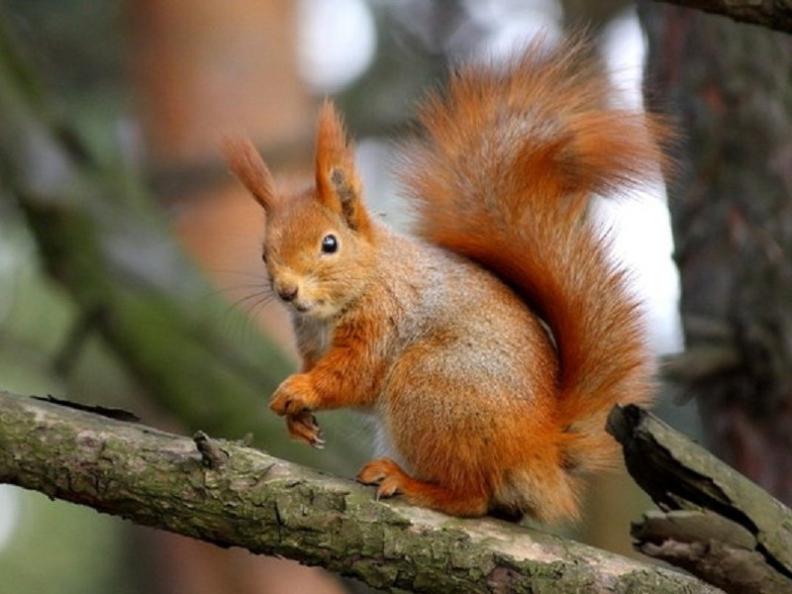 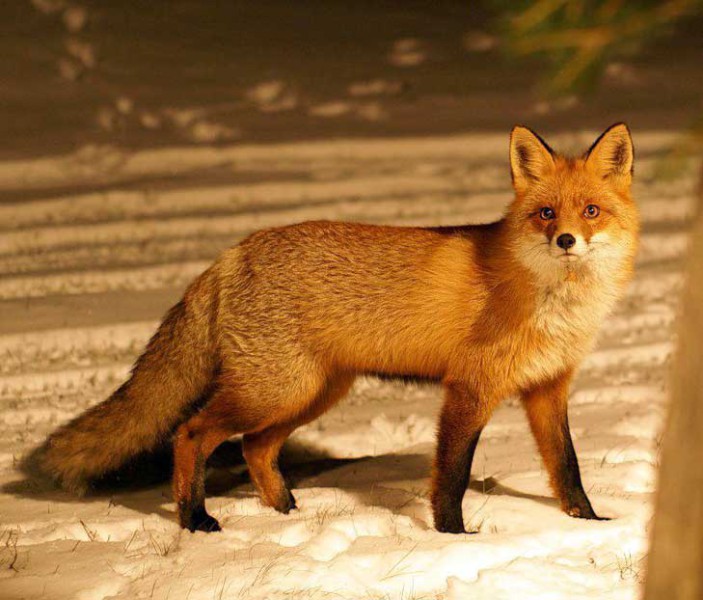 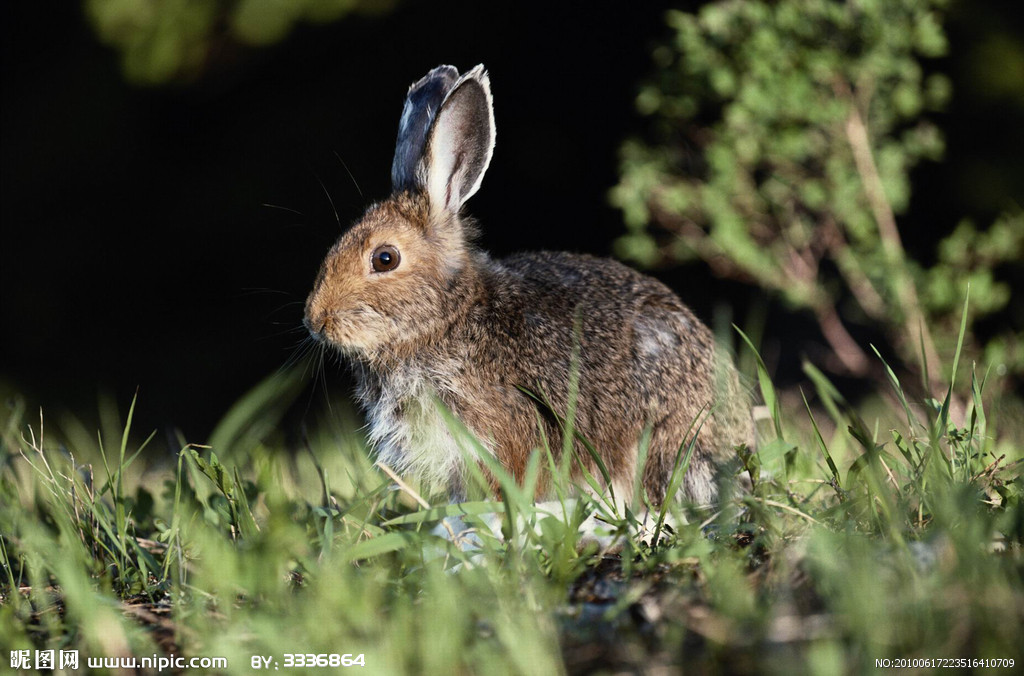 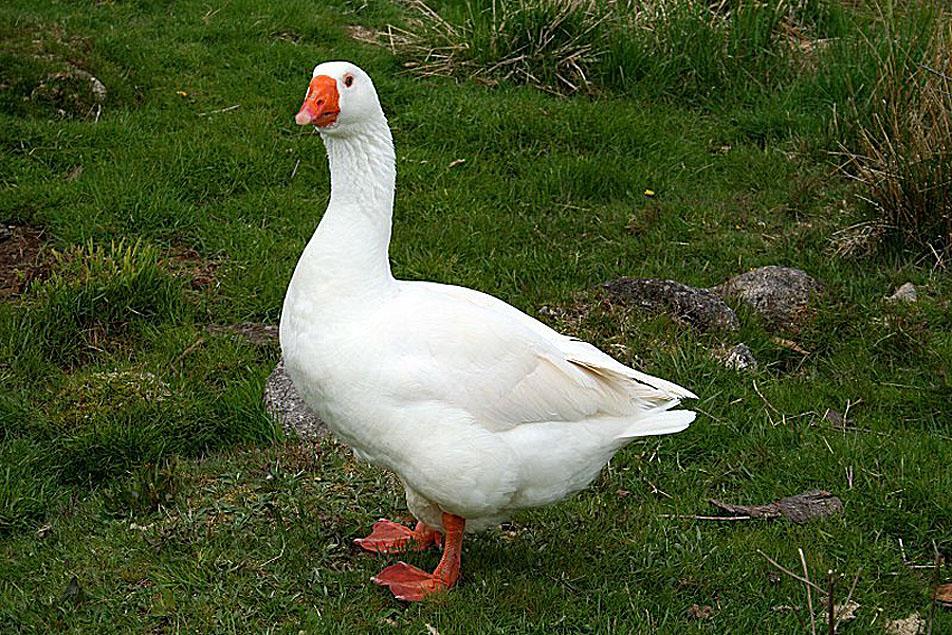 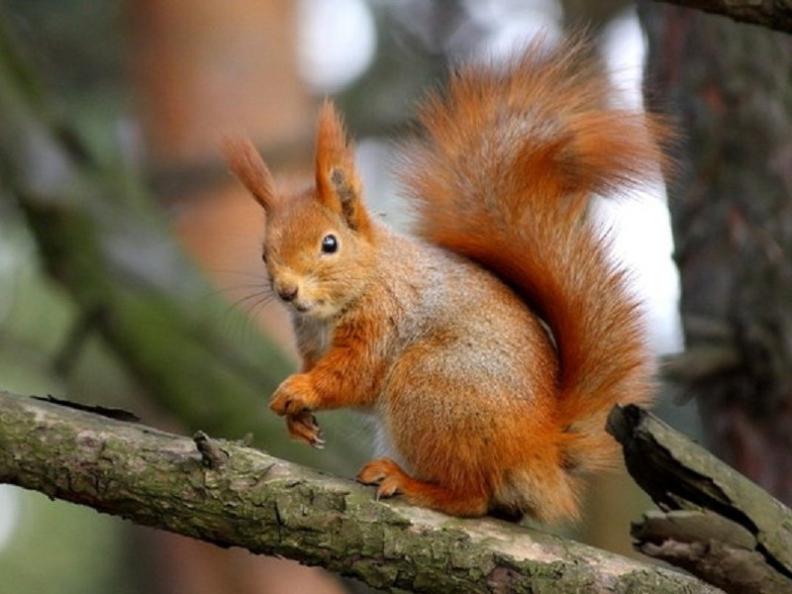 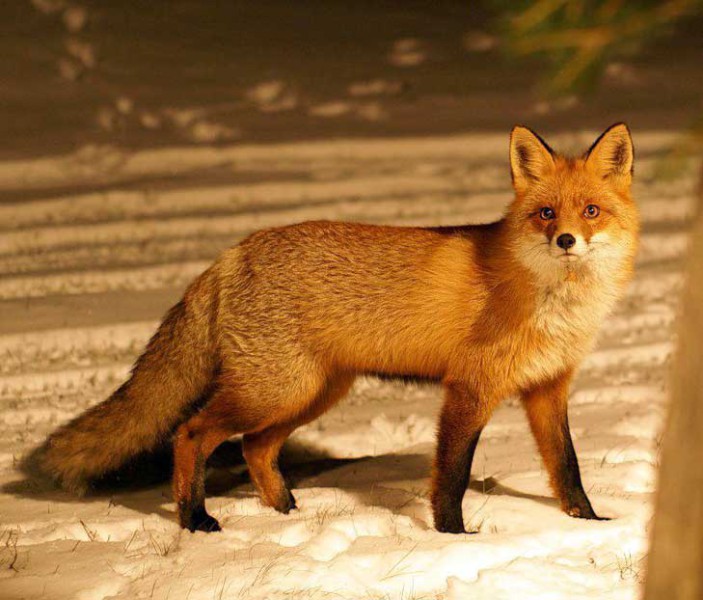 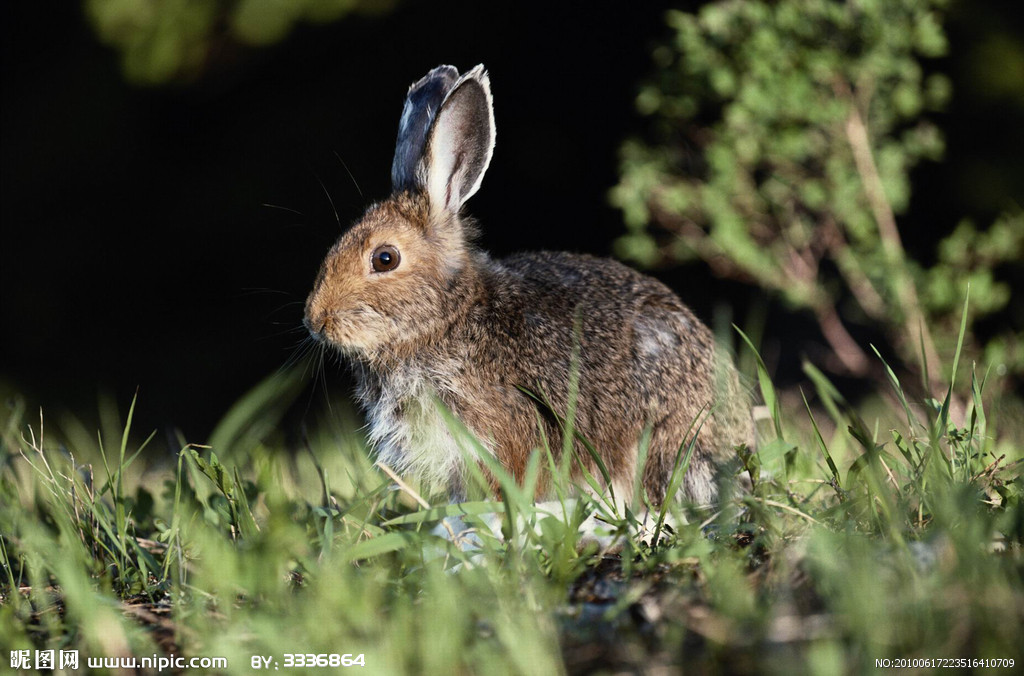 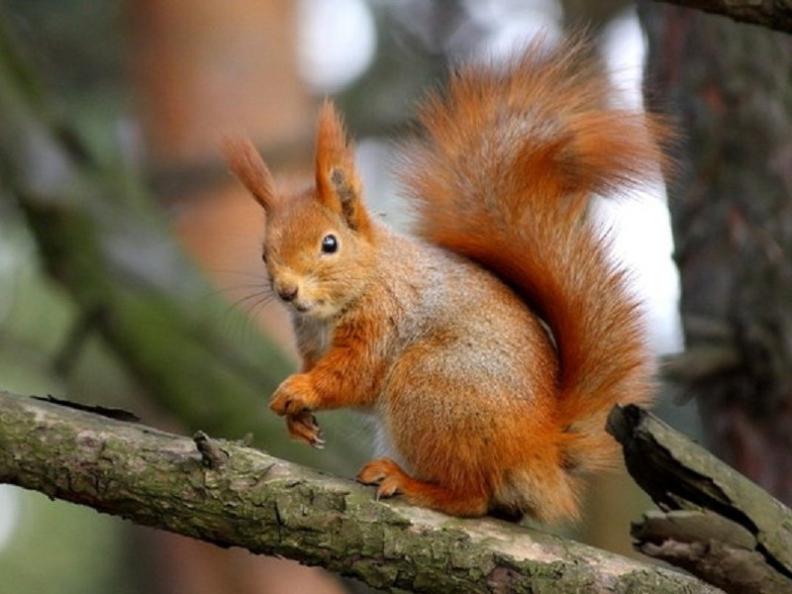 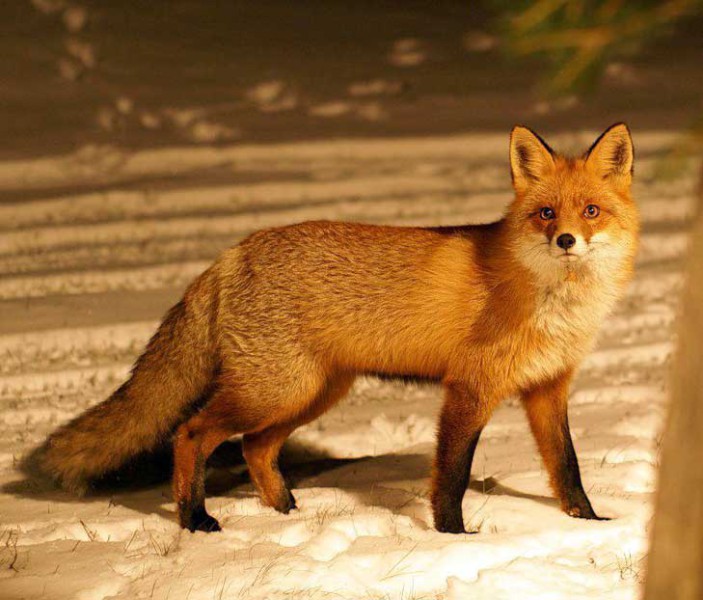 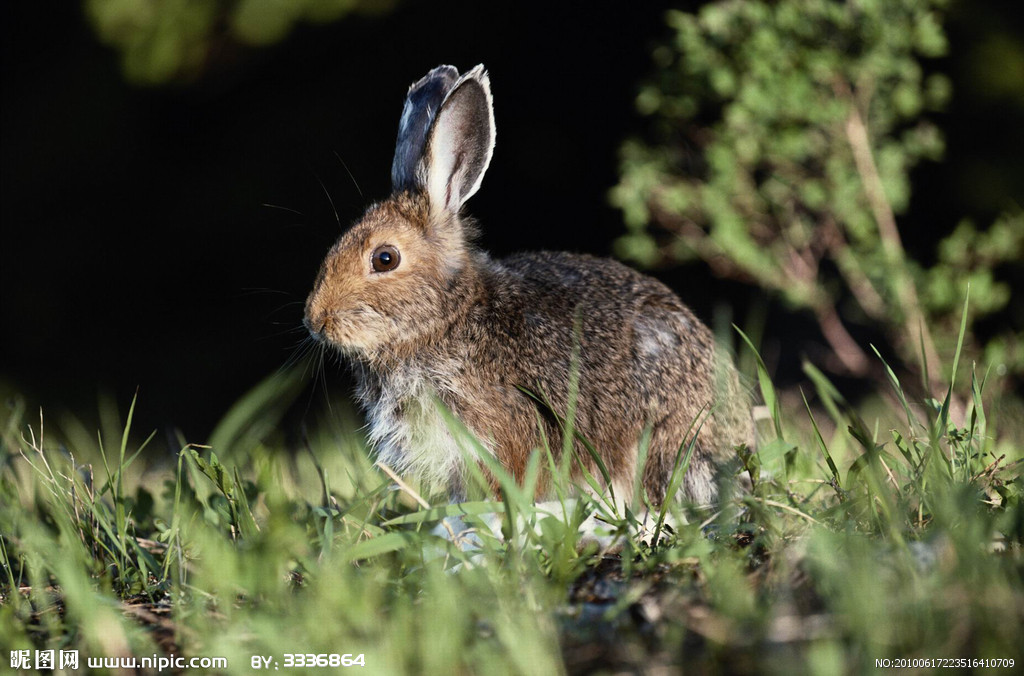 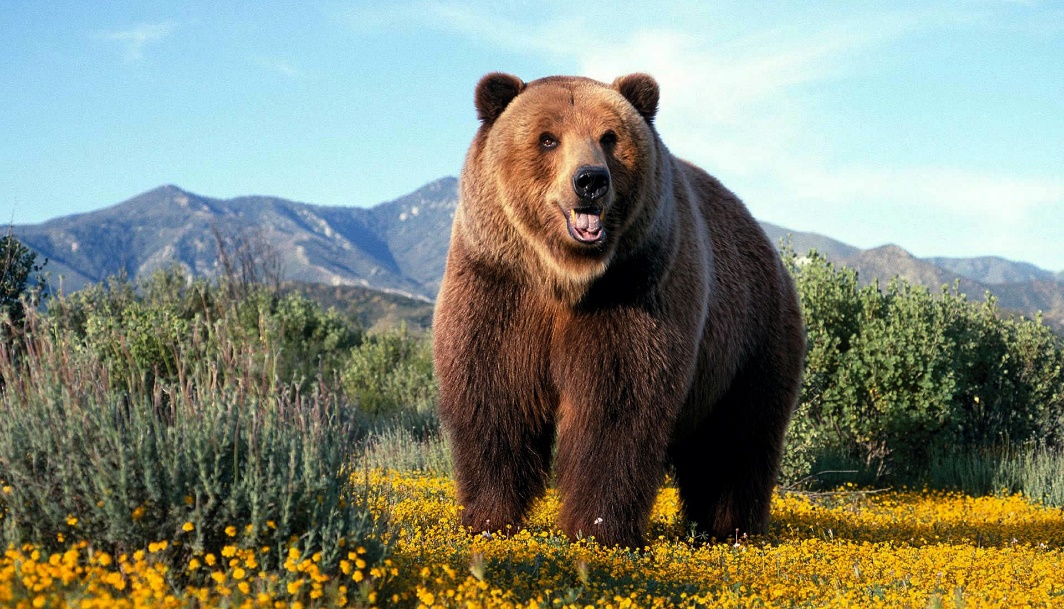 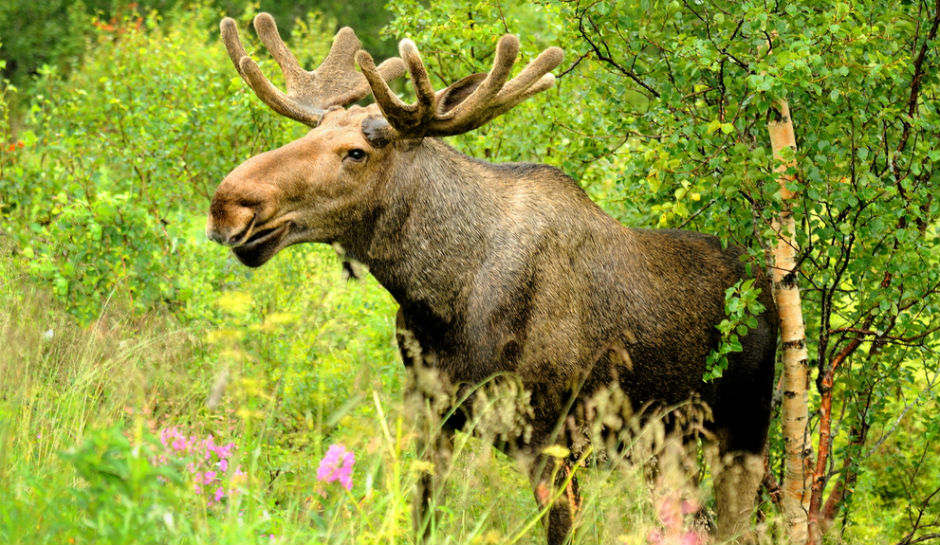 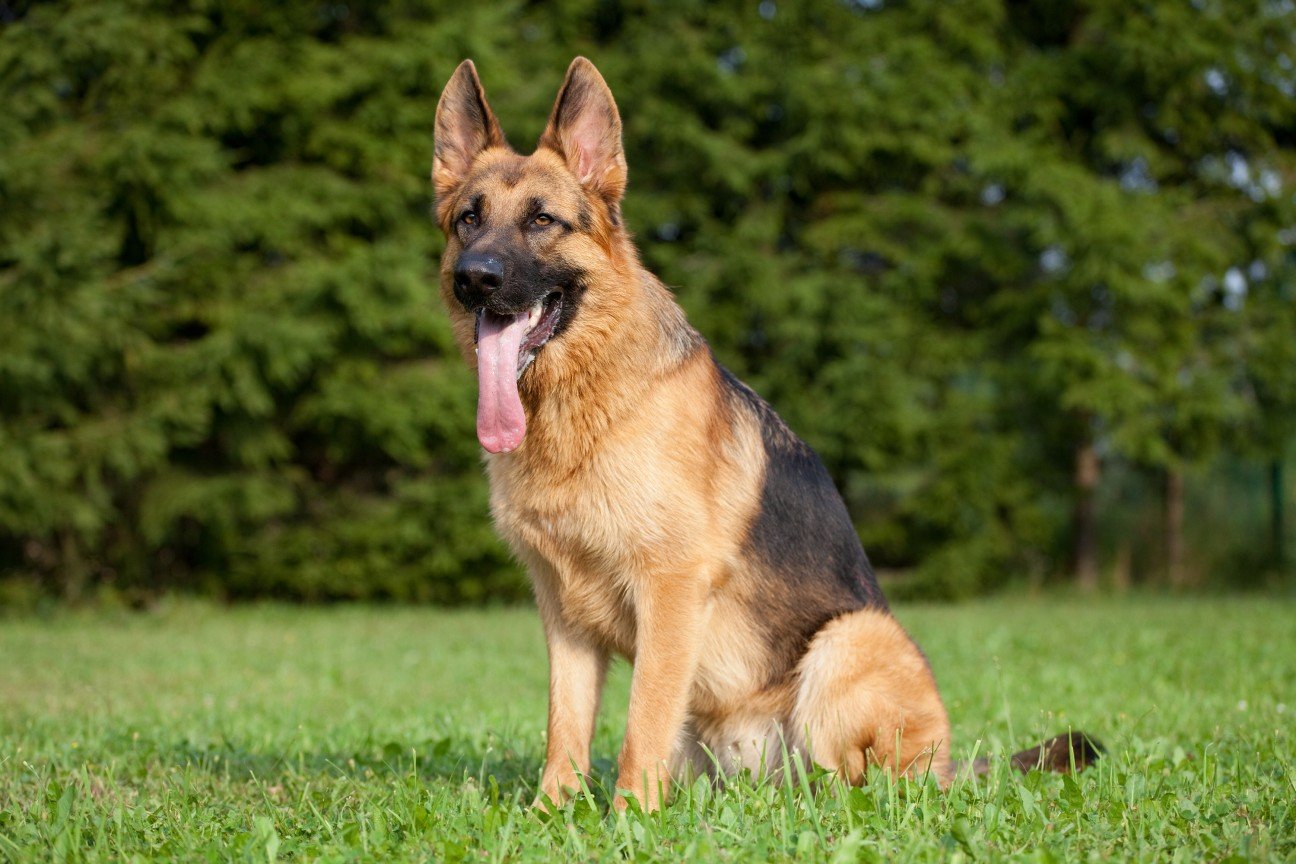 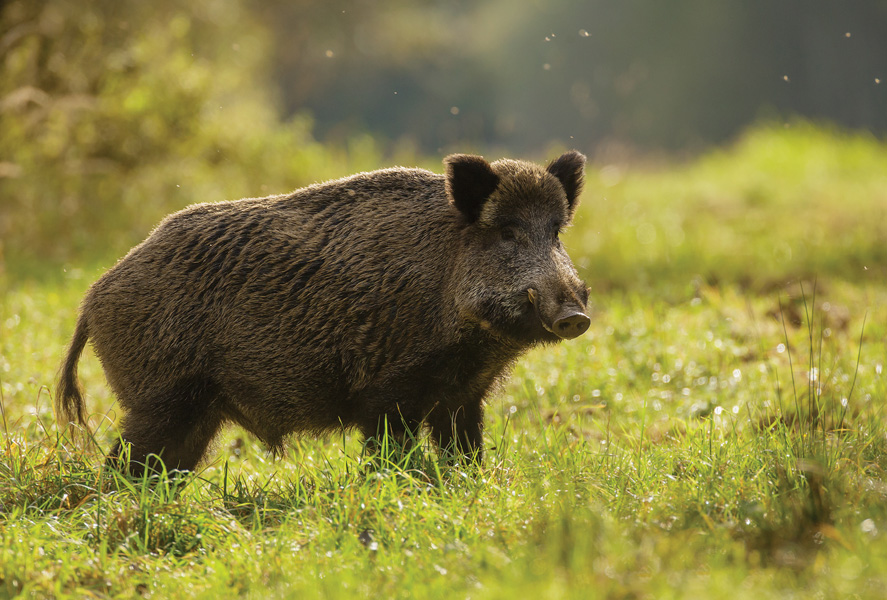 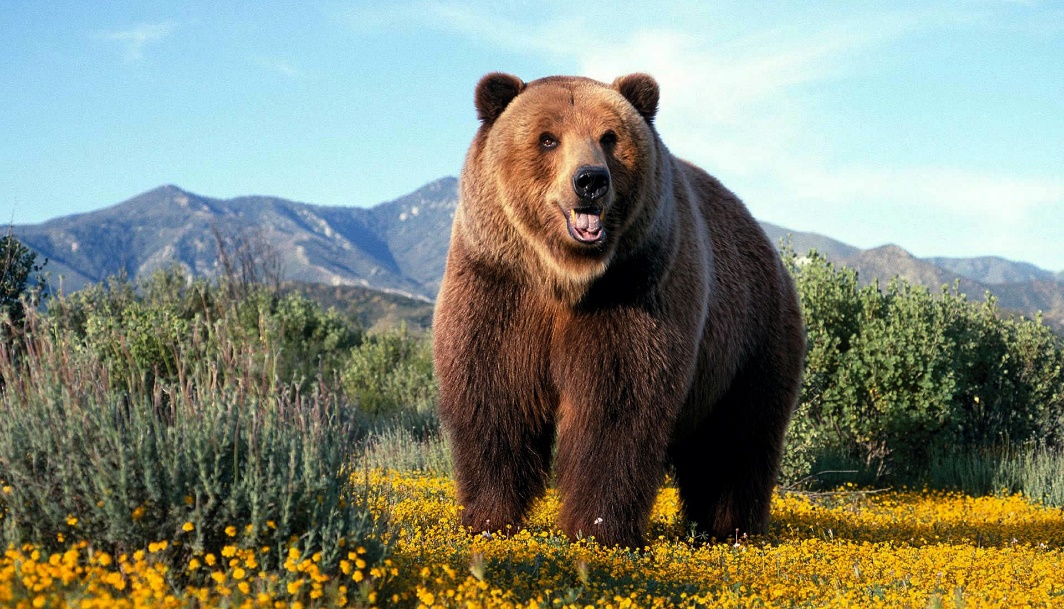 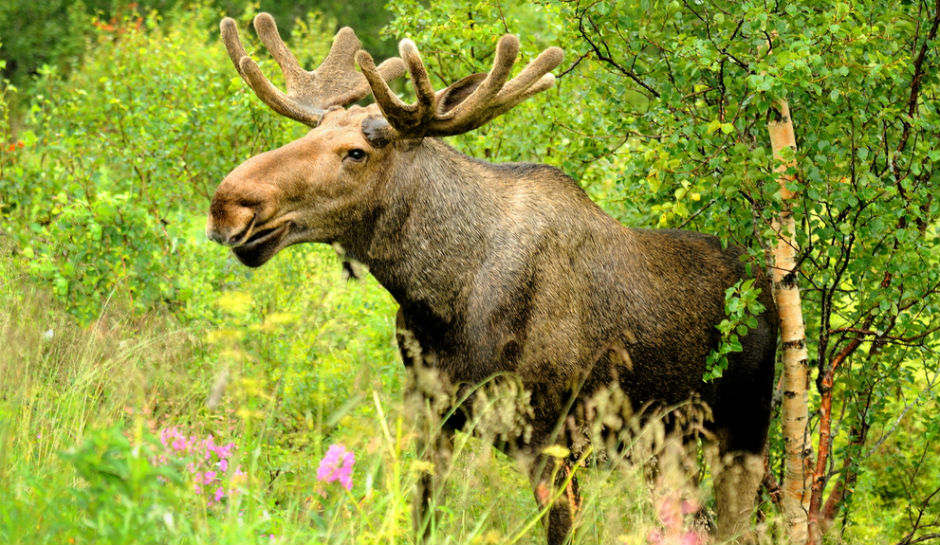 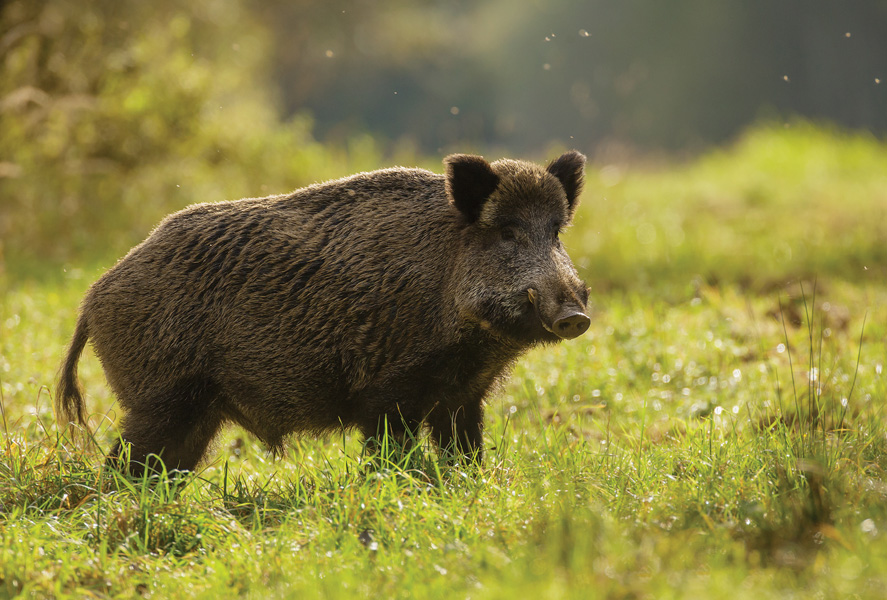 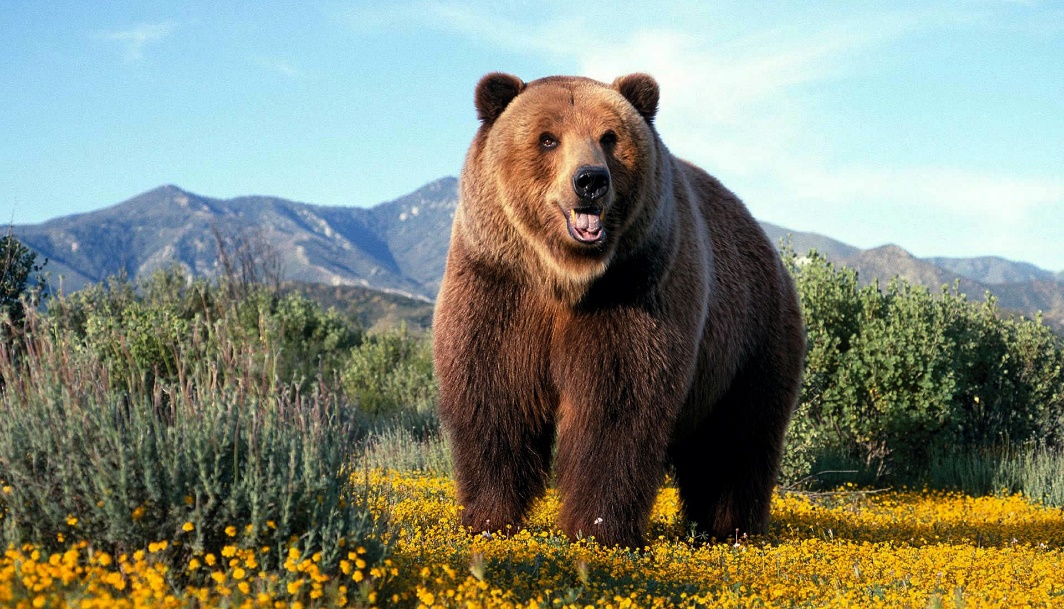 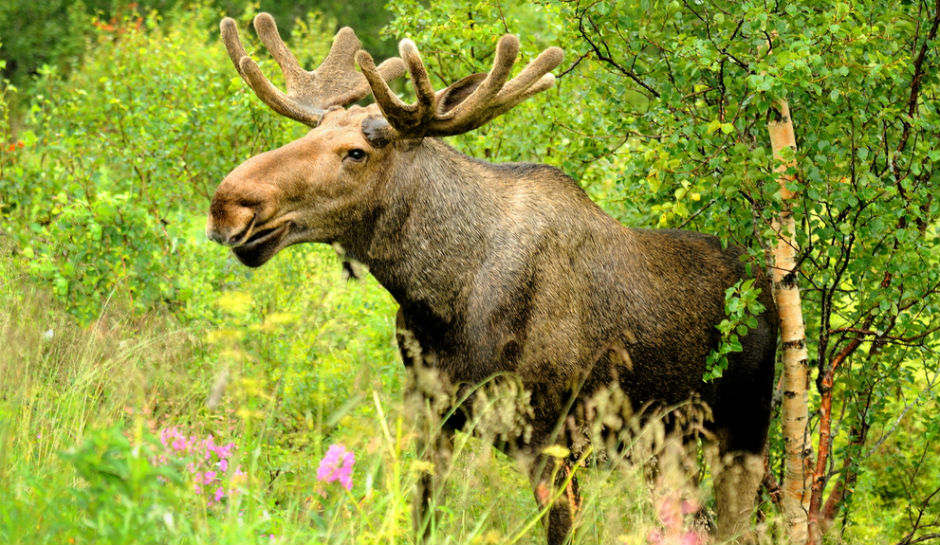 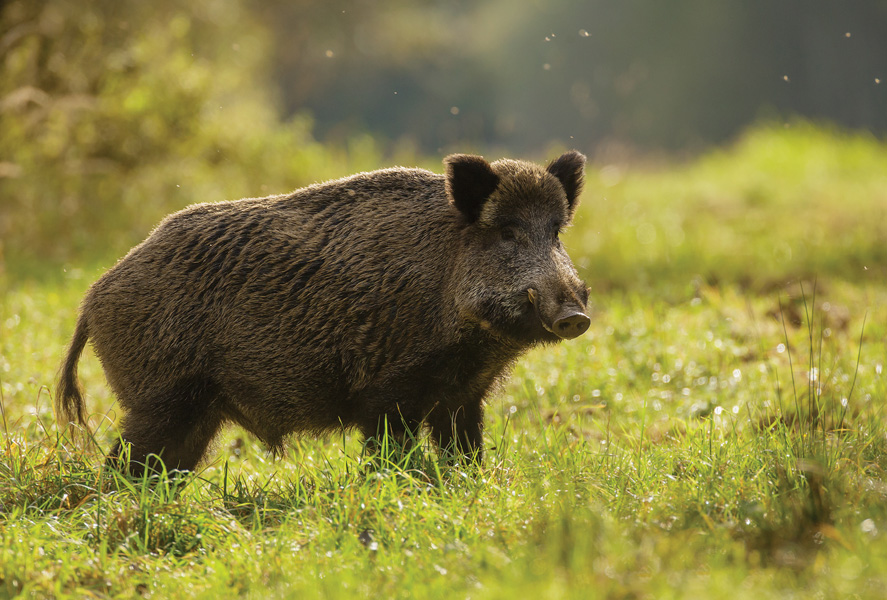 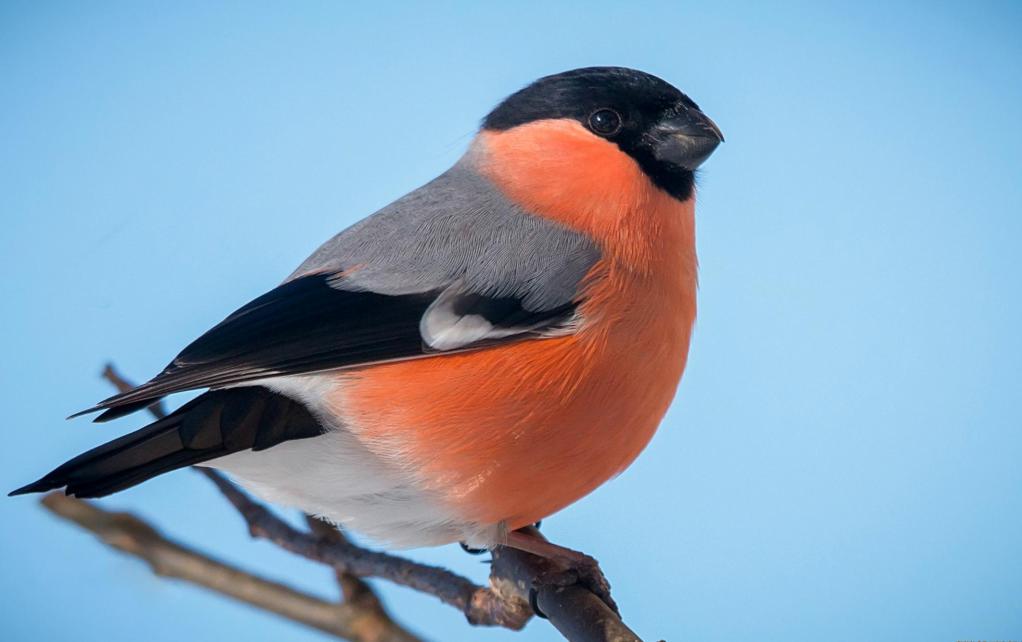 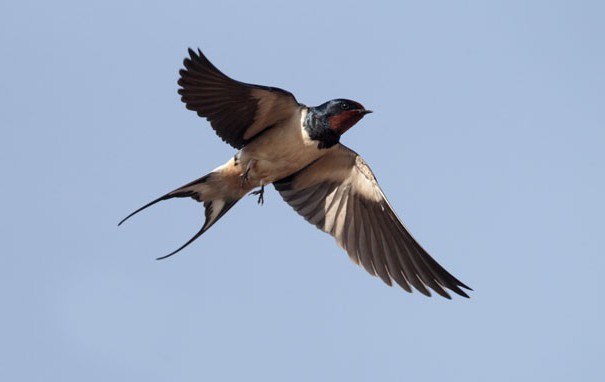 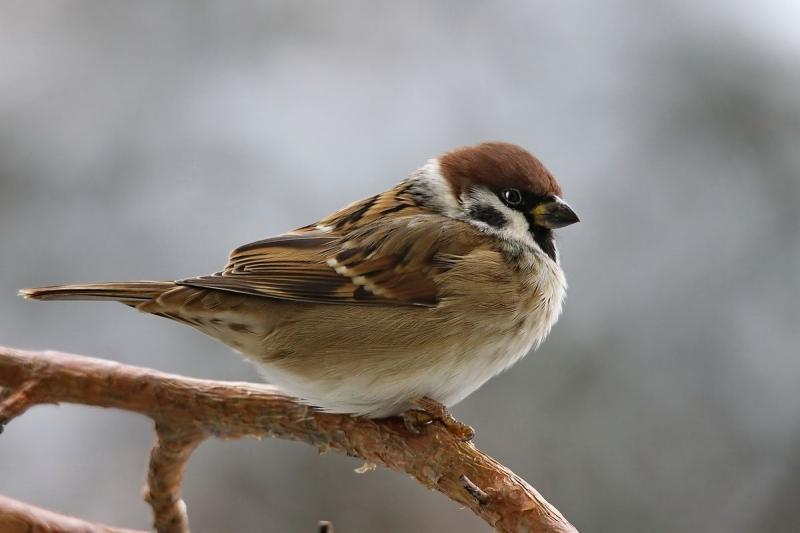 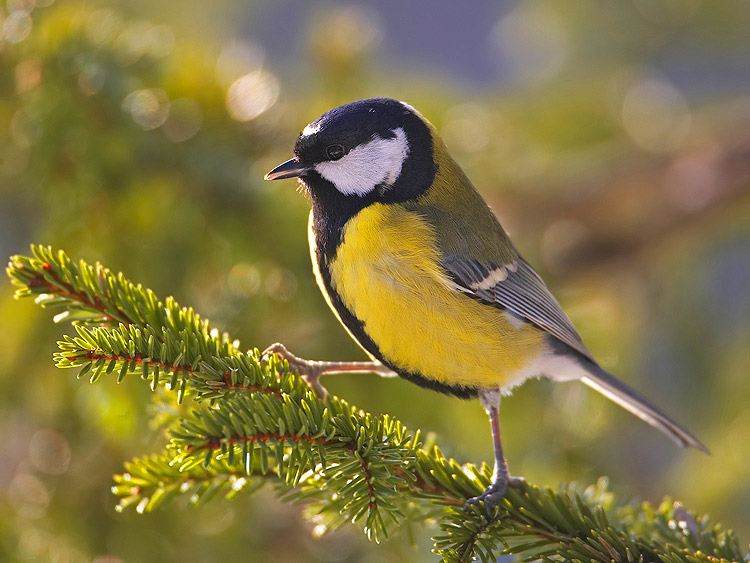 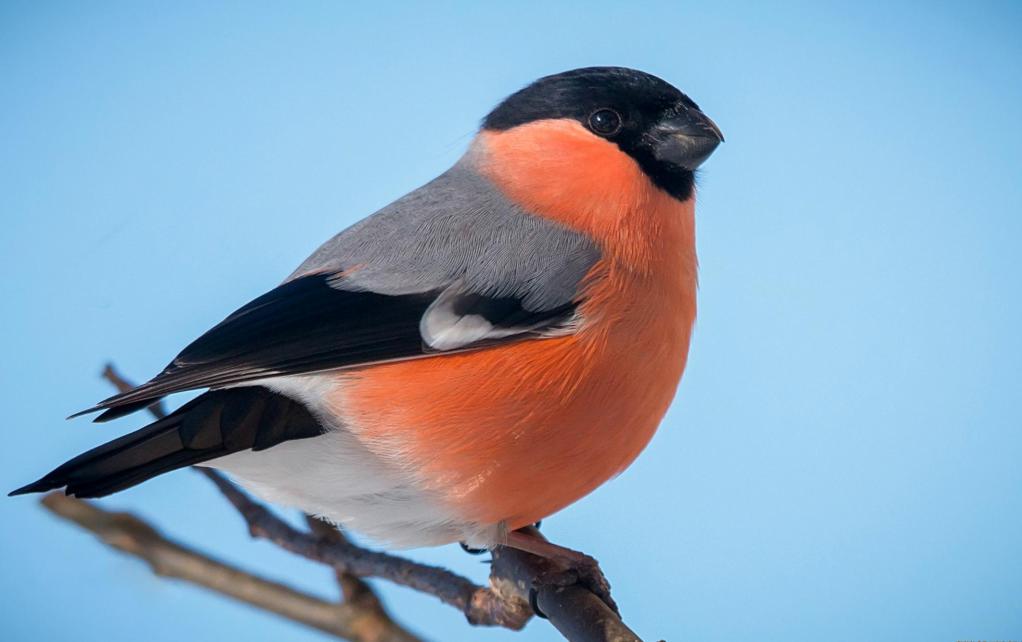 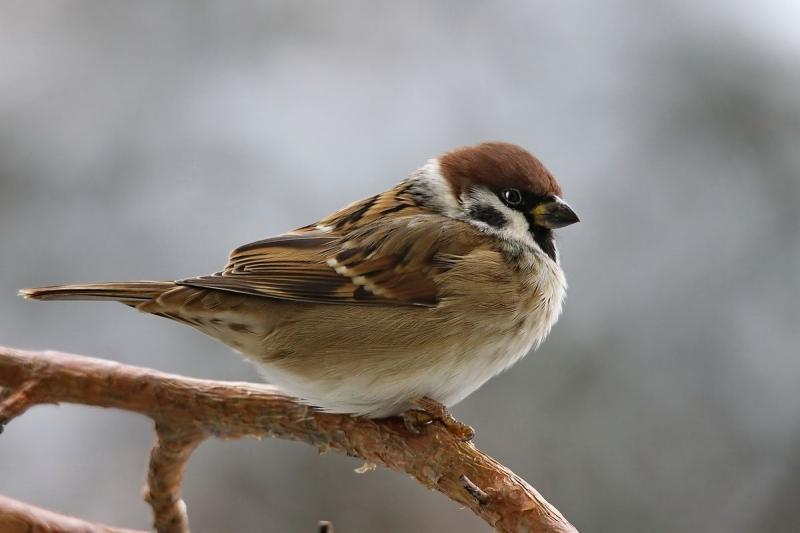 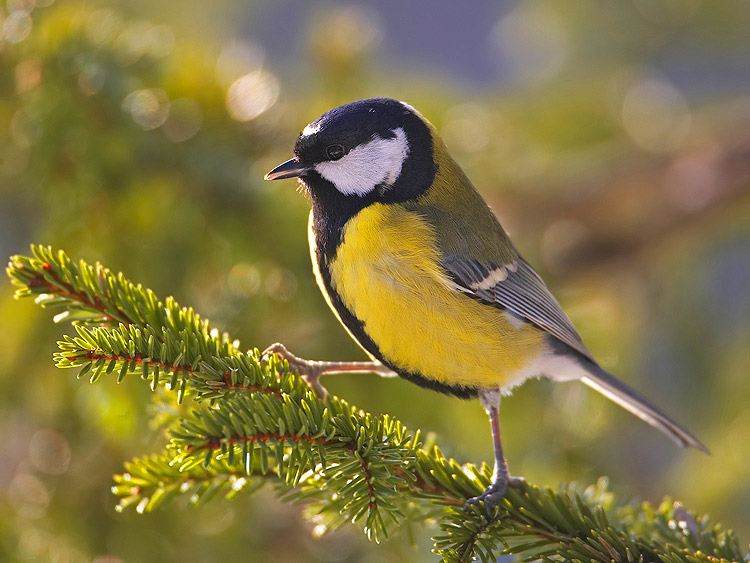 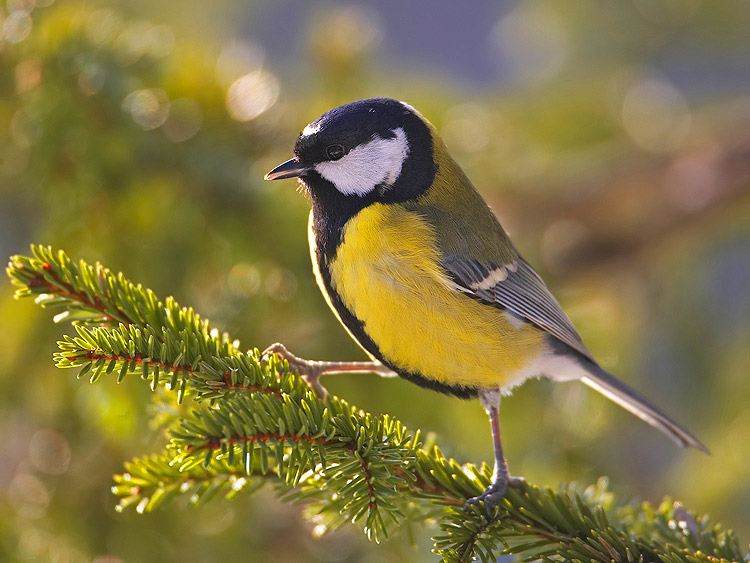 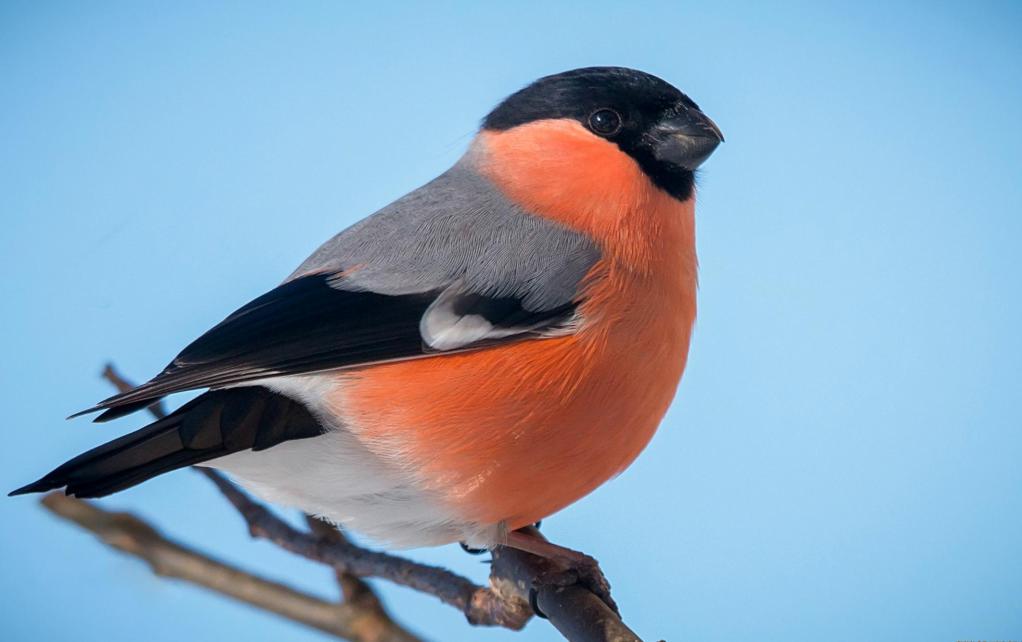 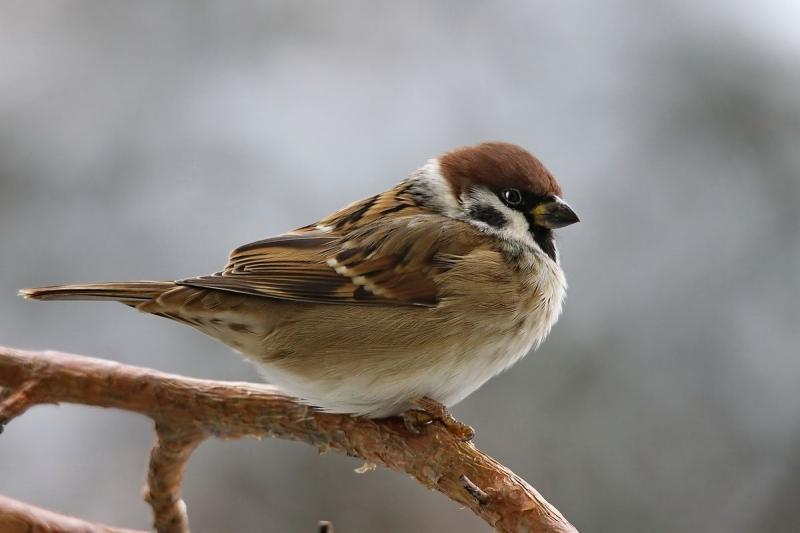 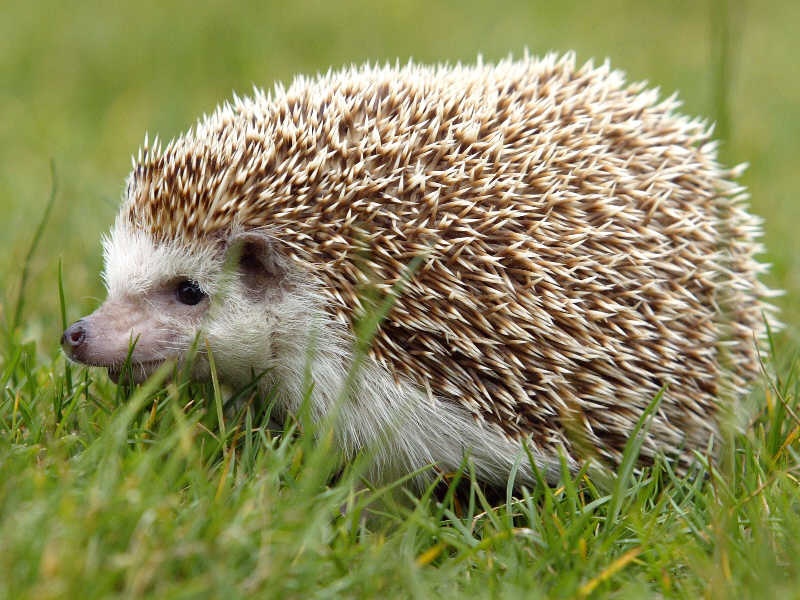 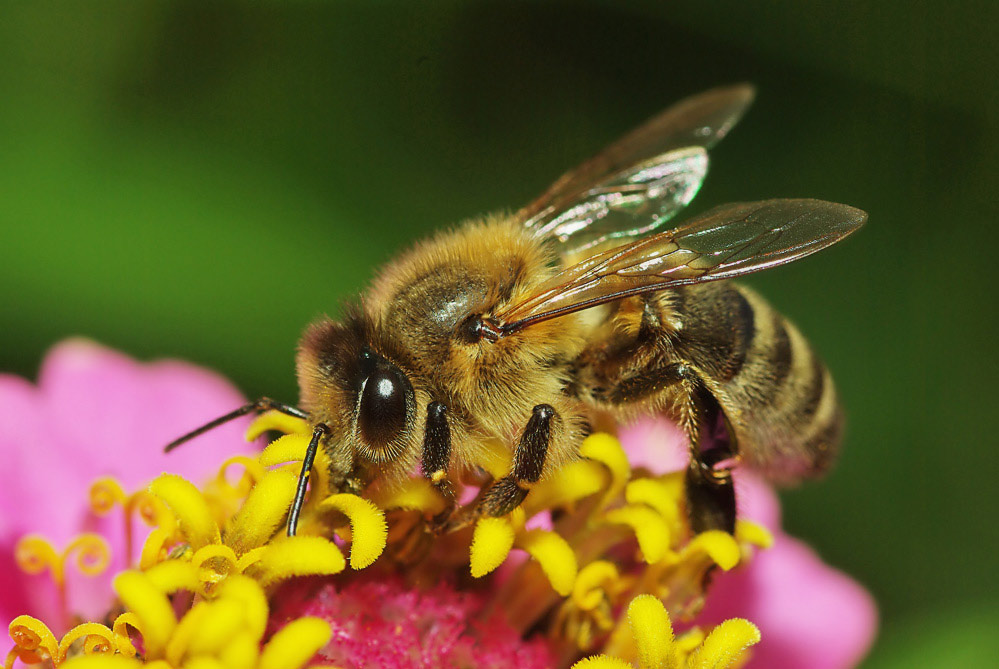 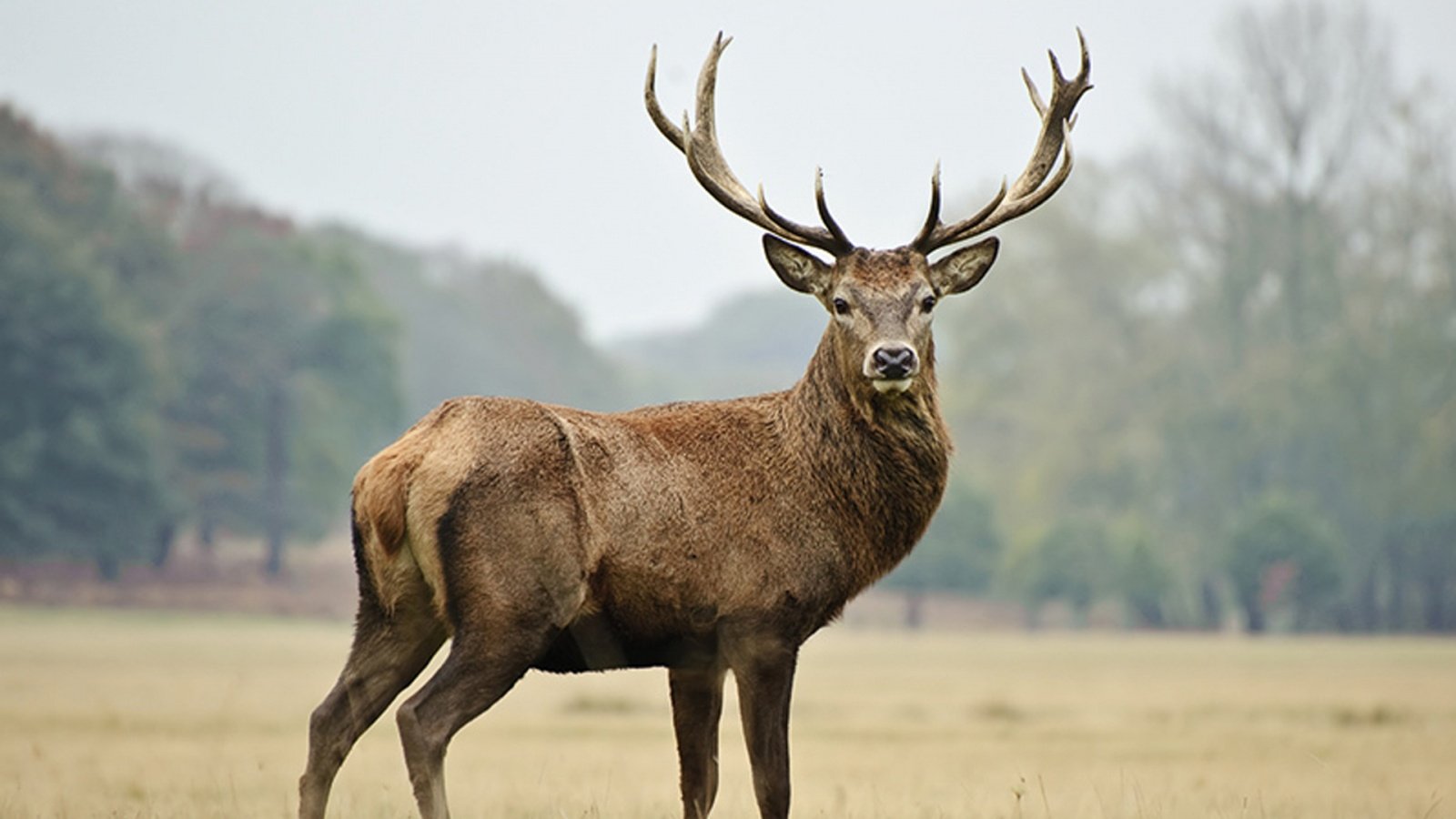 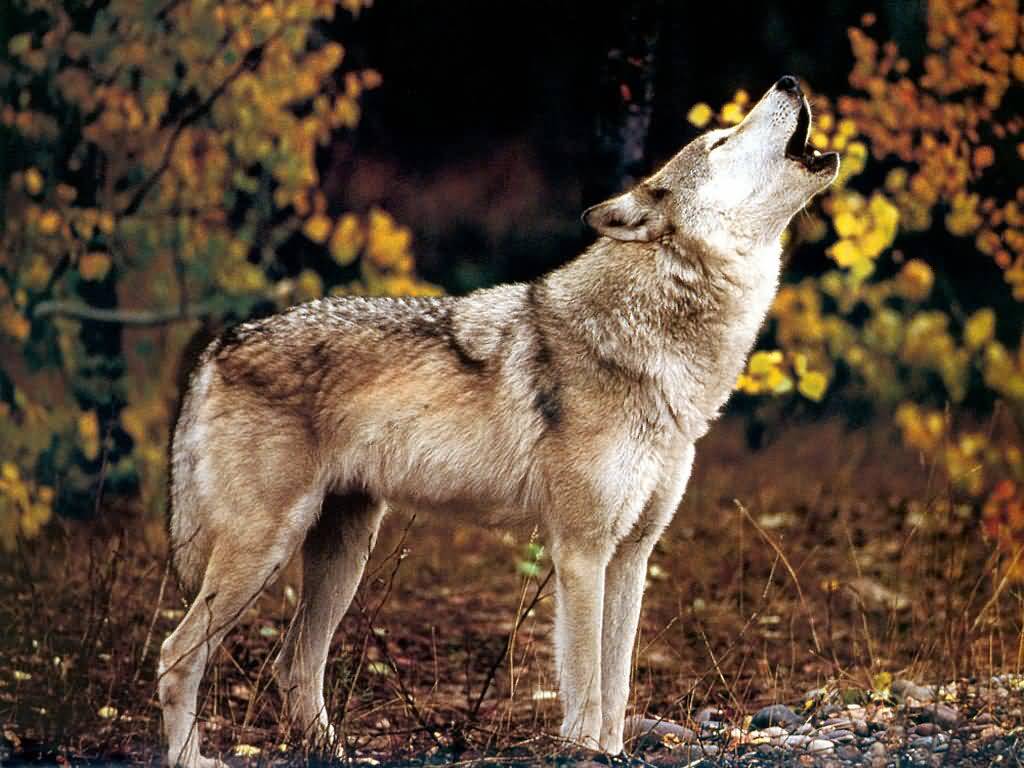 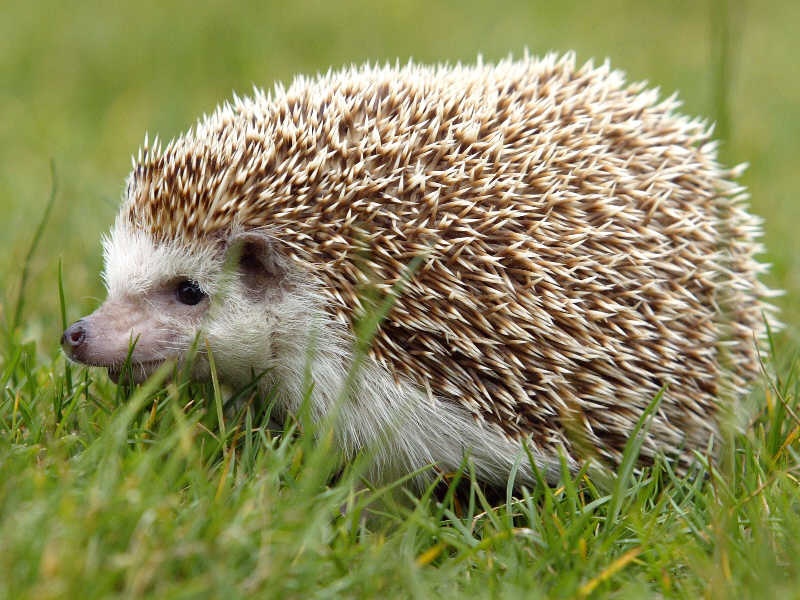 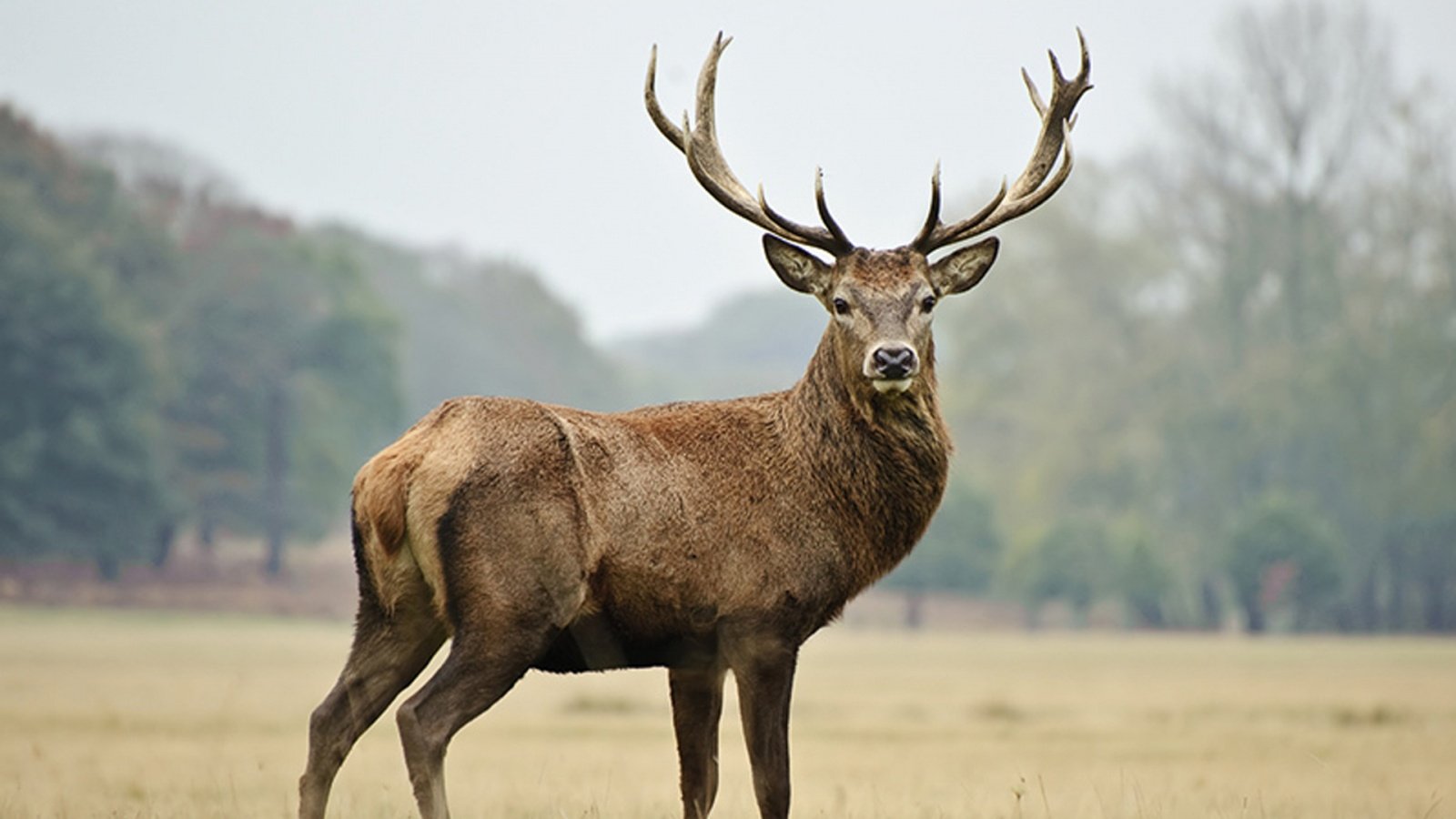 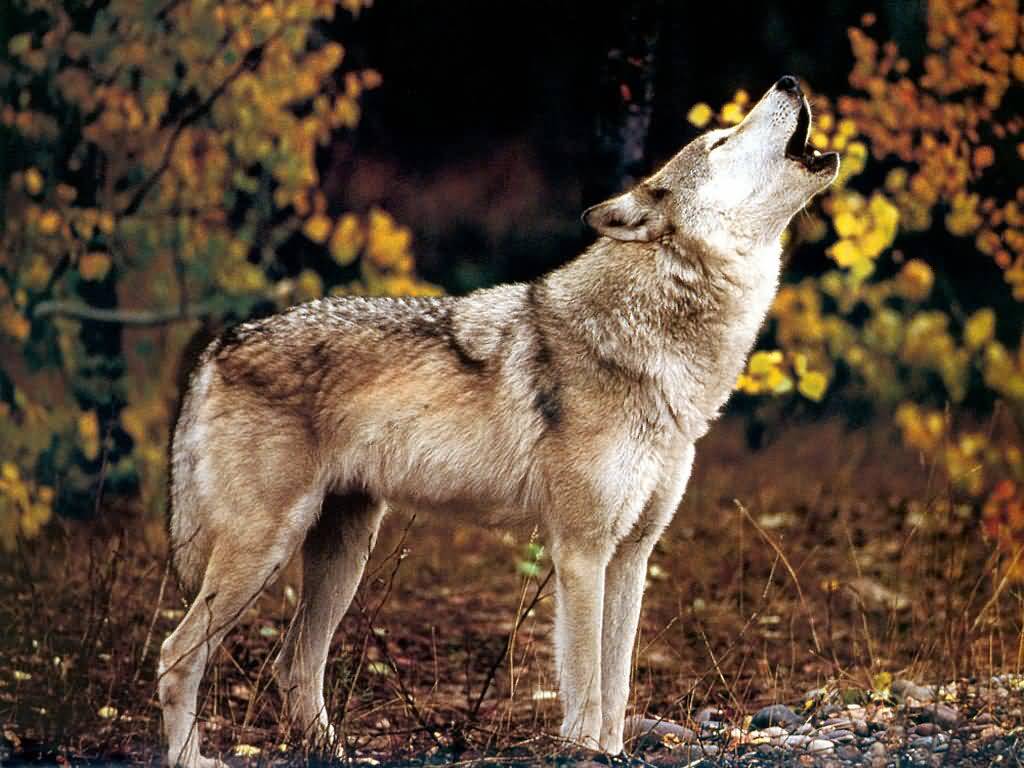 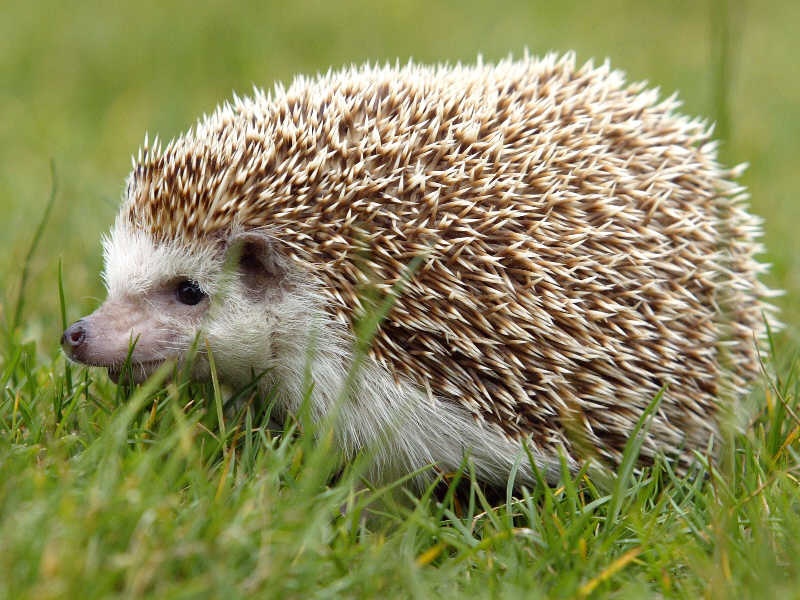 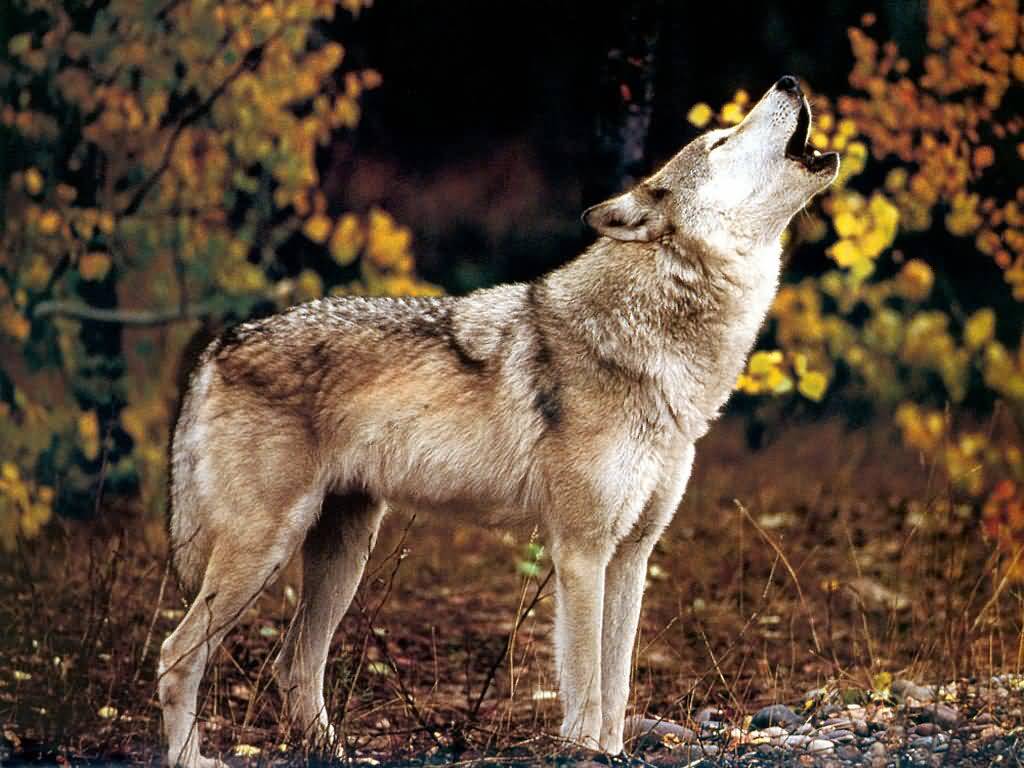 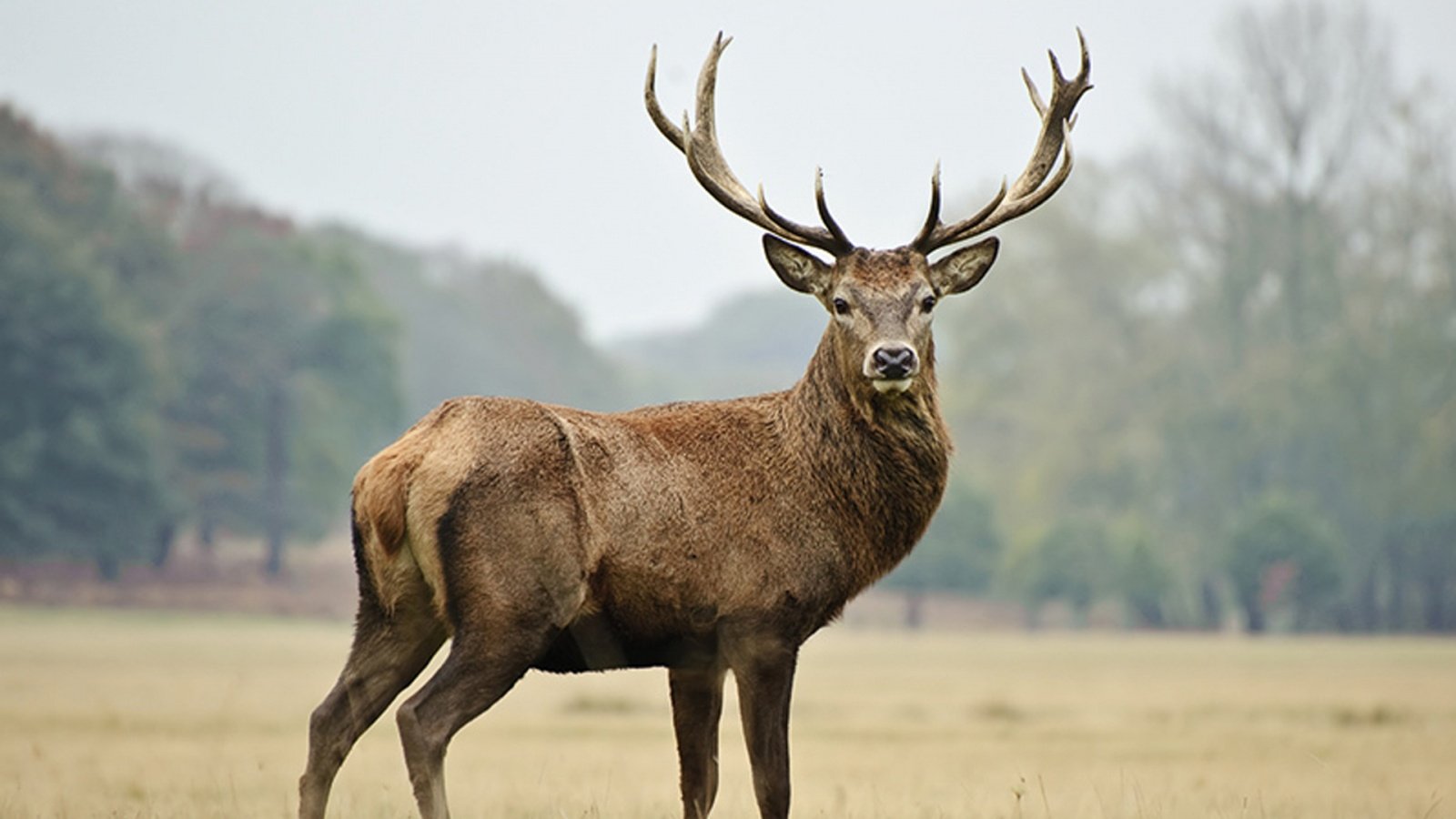 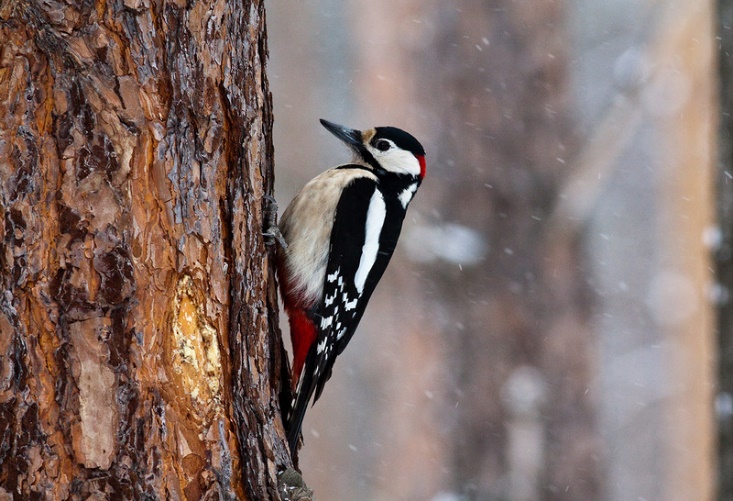 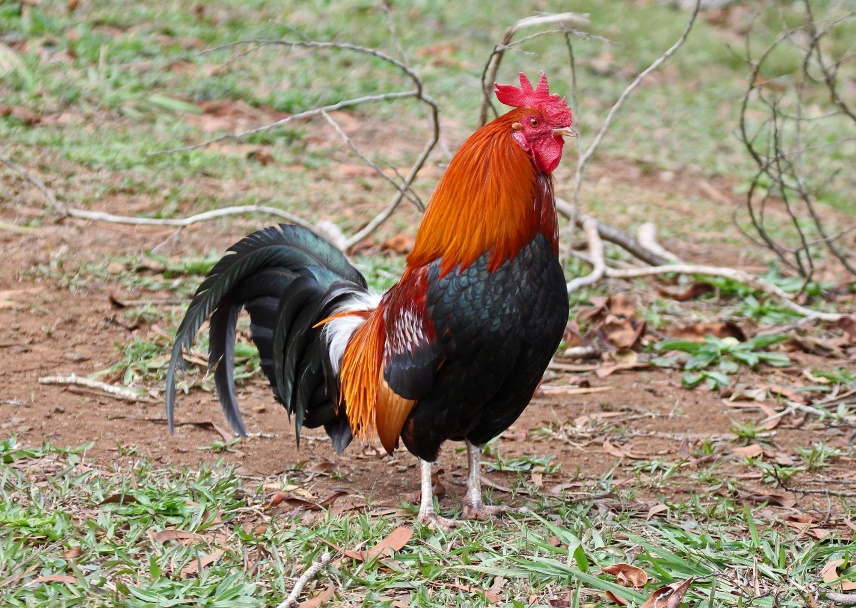 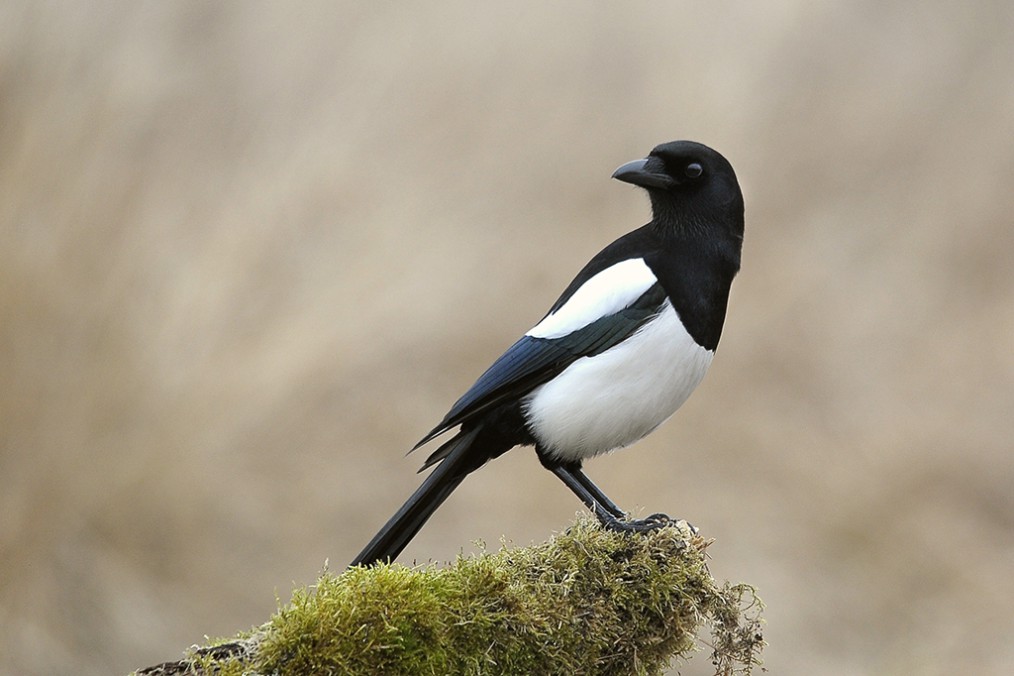 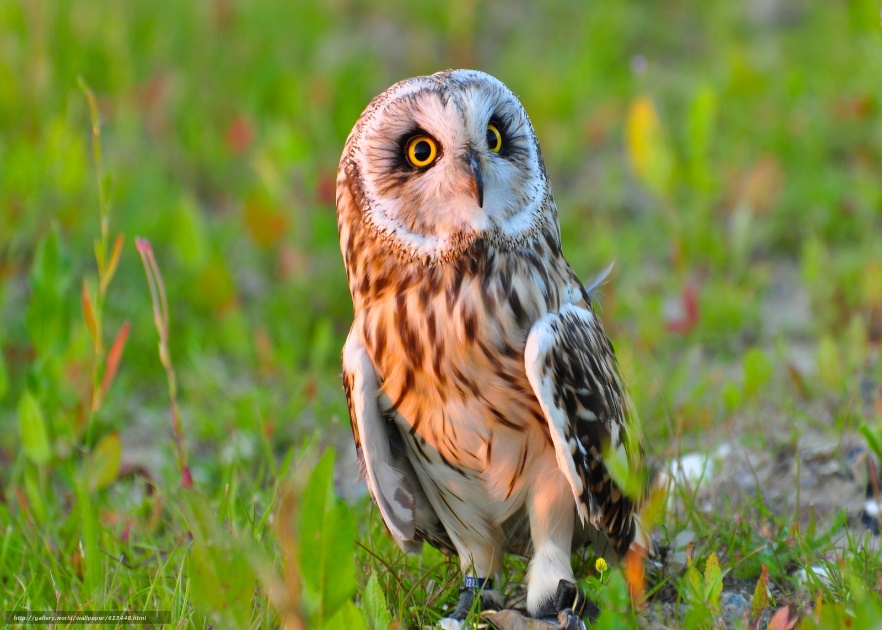 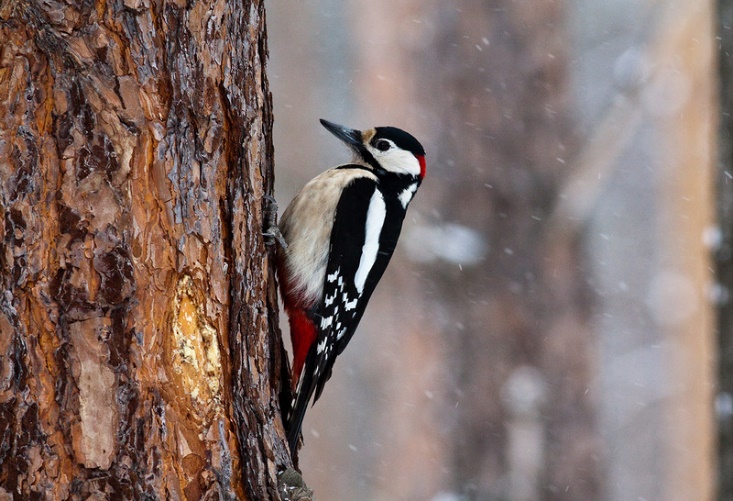 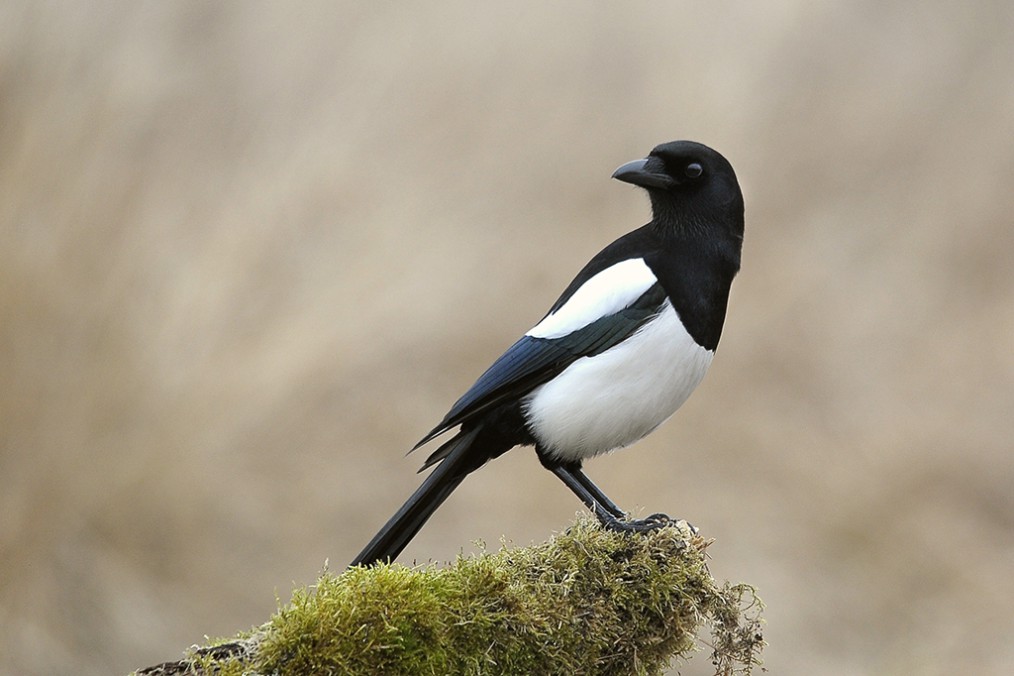 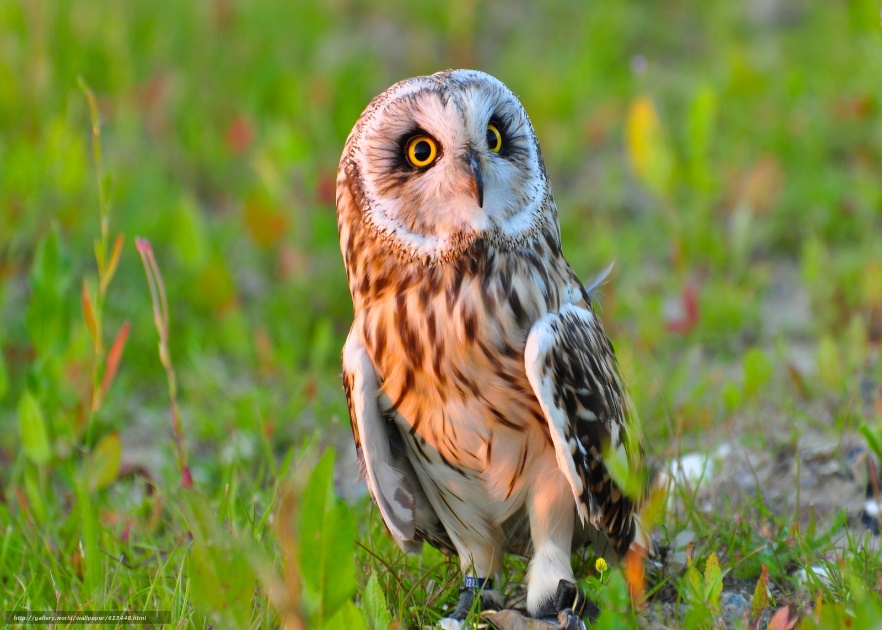 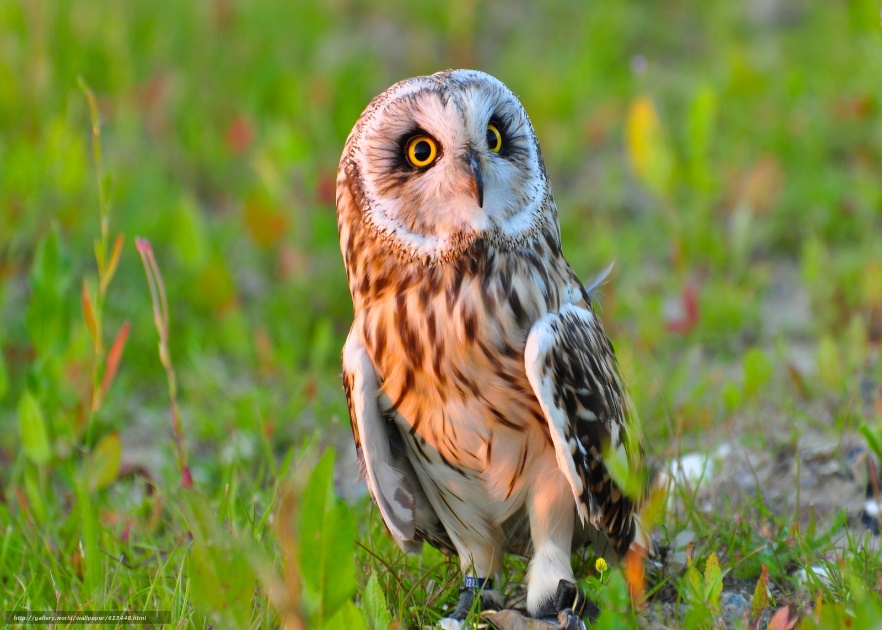 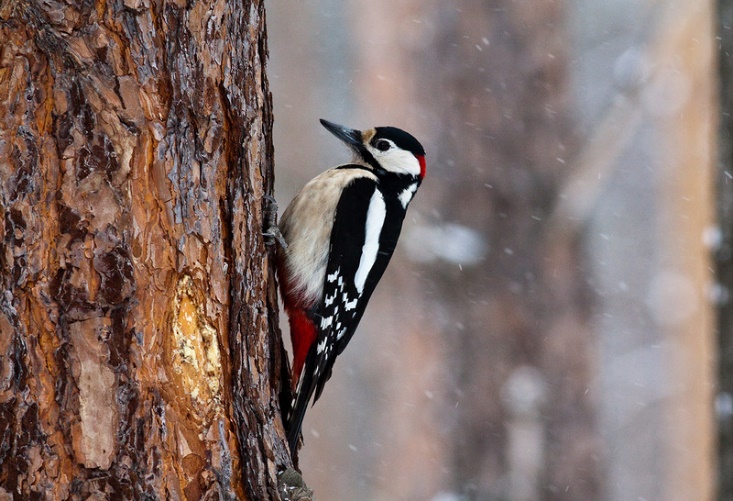 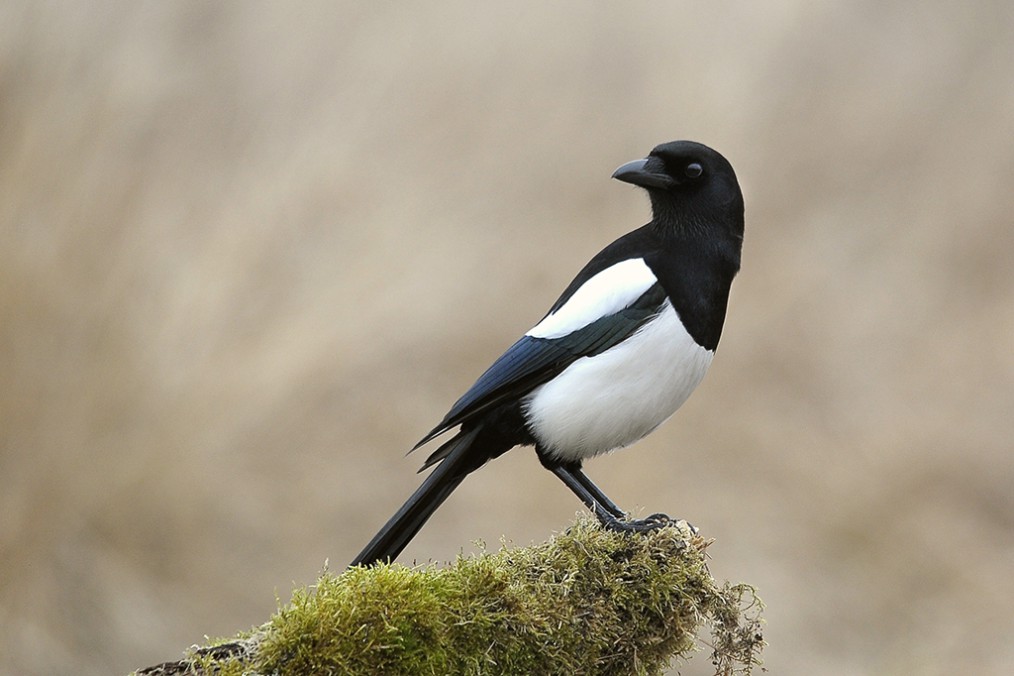 МОЛОДЦЫ!